SHOOT THE CAR
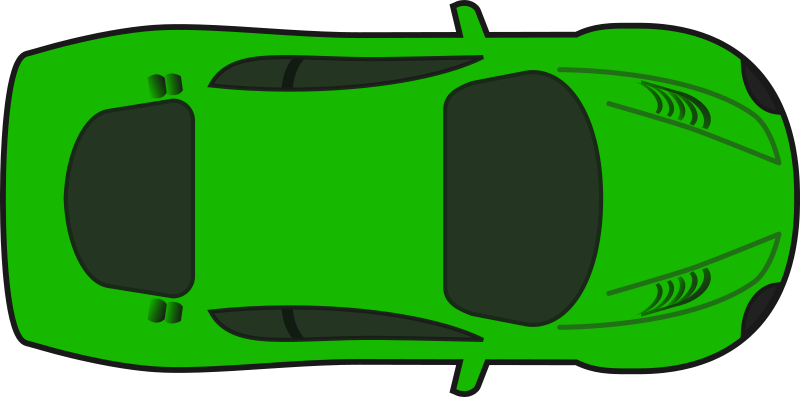 YOU LOSE
PLAY AGAIN
YOU WIN
PLAY AGAIN